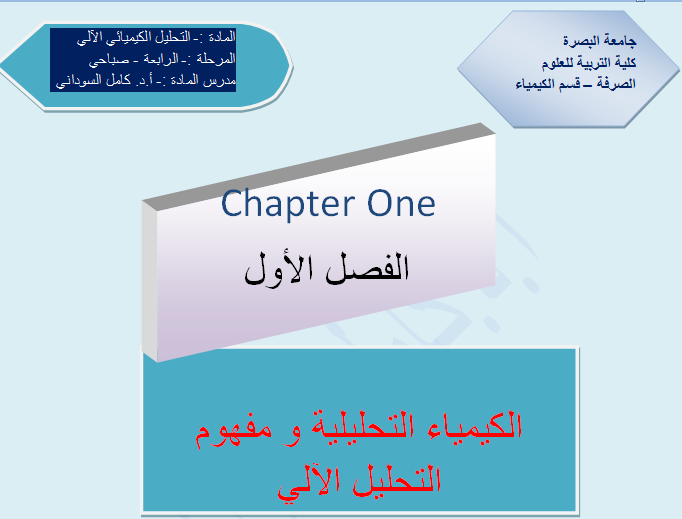 1
Prof.K.H.Al-Sowdani/Basarah
Chapter One
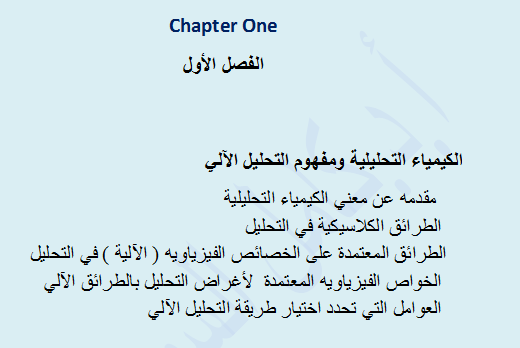 2
Prof.K.H.Al-Sowdani/Basarah
Chapter One
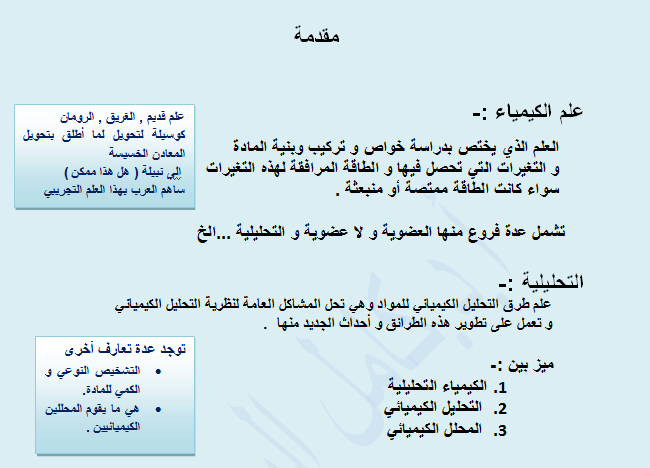 3
Prof.K.H.Al-Sowdani/Basarah
Chapter One
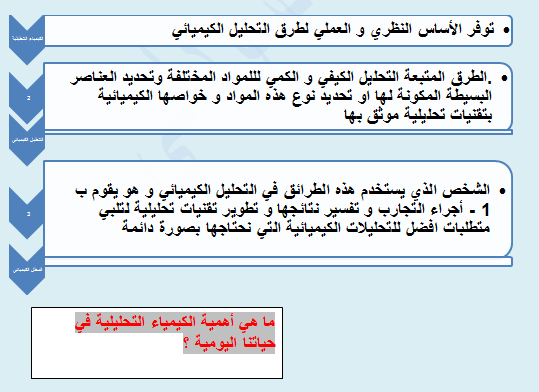 4
Prof.K.H.Al-Sowdani/Basarah
Chapter One
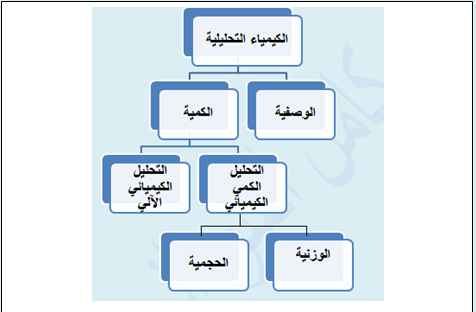 5
Prof.K.H.Al-Sowdani/Basarah
Chapter One
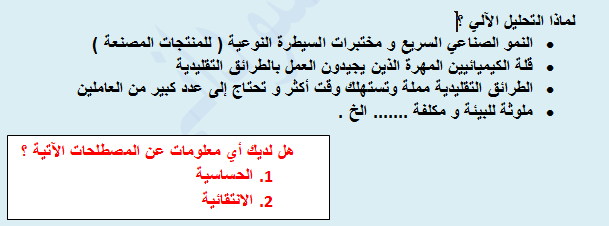 6
Prof.K.H.Al-Sowdani/Basarah
Chapter One
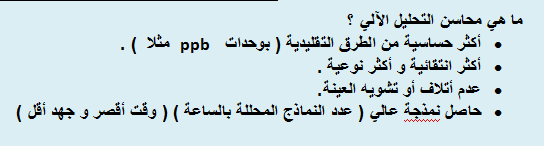 7
Prof.K.H.Al-Sowdani/Basarah
Chapter One
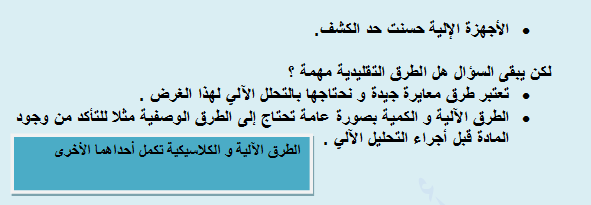 8
Prof.K.H.Al-Sowdani/Basarah
Chapter One
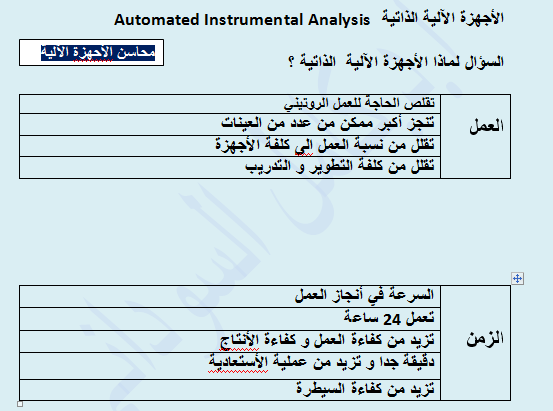 9
Prof.K.H.Al-Sowdani/Basarah
Chapter One
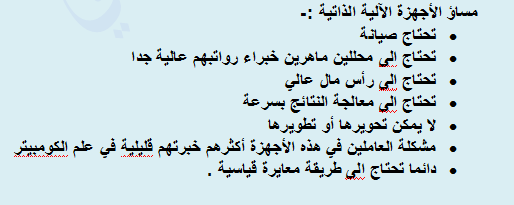 10
Prof.K.H.Al-Sowdani/Basarah
Chapter One
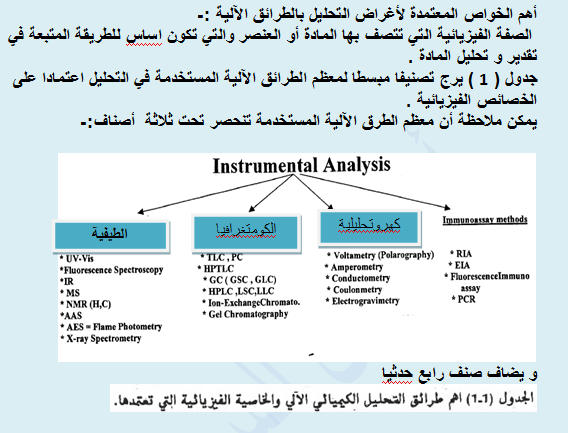 11
Prof.K.H.Al-Sowdani/Basarah
Chapter One
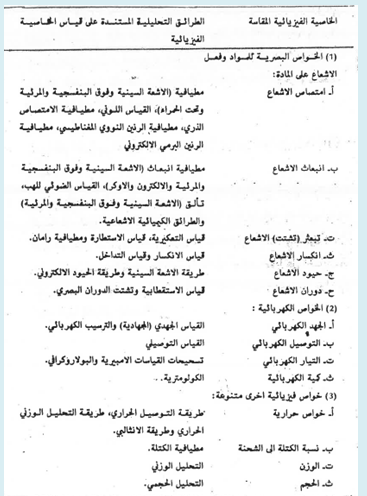 12
Prof.K.H.Al-Sowdani/Basarah
Chapter One
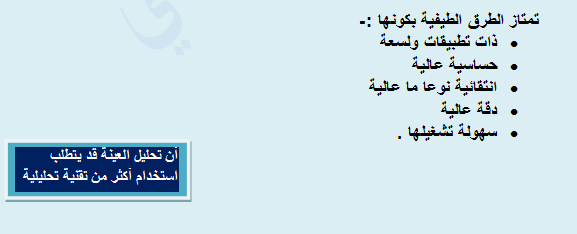 13
Prof.K.H.Al-Sowdani/Basarah
Chapter One
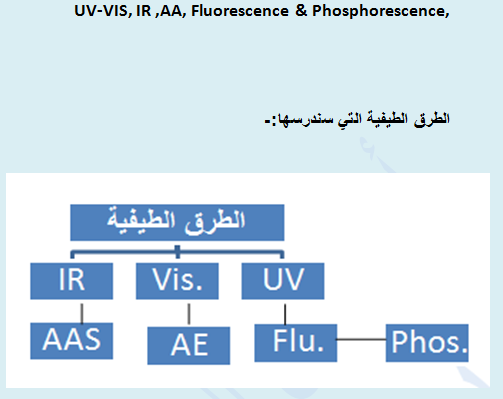 14
Prof.K.H.Al-Sowdani/Basarah
Chapter One
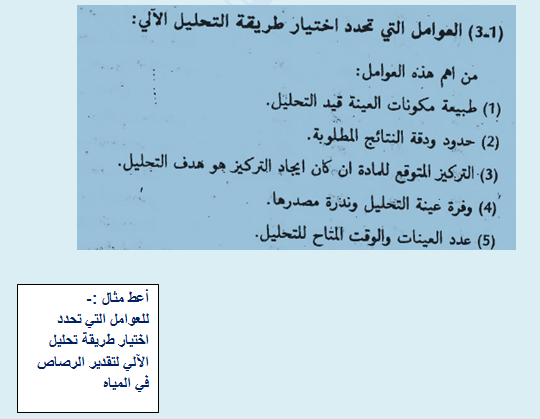 15
Prof.K.H.Al-Sowdani/Basarah
Chapter One
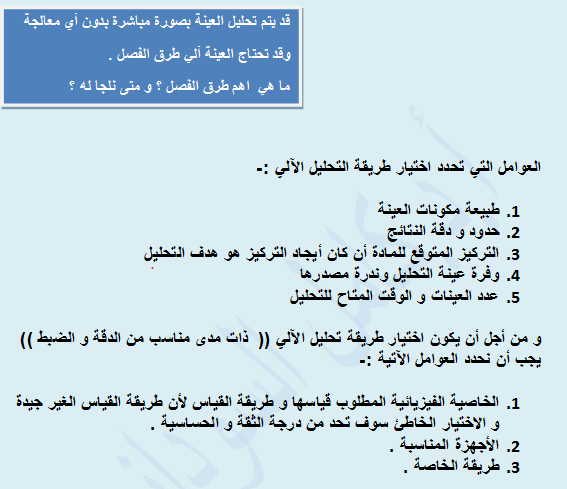 16
Prof.K.H.Al-Sowdani/Basarah
Chapter One